How to Interpret Forte and Apply to the Group Reflection Report
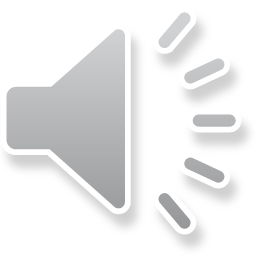 Assignment Summary
Take a CBT on group skills
Take Forte
Analyze YOUR Forte profile and share your top motivators (3 or so) and top demotivators (2) with your group
As a group look for overall patterns and profile for the GROUP.  Are most of you nonconformist?  Are most of you patient?  If 3 of you are patient, how will you all the one impatient person to use that as a strength for the group. 
Based on your analysis at the individual and, more importantly, the group level, what SPECIFIC concepts or pieces of advice from the CBTs will you need to incorporate into your group habits and processes.
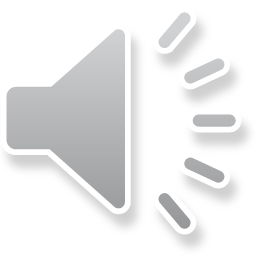 Cover Page Forté Profile: Rick Olsen January 26, 2015
T     H     E
F O R T É®
I  N  S  T  I  T  U  T  E

COMMUNICATION  INTELLIGENCETM
Prepared For: Rick Olsen
For Ongoing Performance Improvement, Complete your Forté® Adapting Update as often as every 30 days.
February 25, 2015
Next Adapting Update Due:
Your Forté Provider:

The Forte Institute, LLC


Wilmington, NC 910-452-5152
clientservices@theforteinstitute.com


The Forté Institute, LLC 141 Middle Oaks Drive Wilmington, NC  28409

www.theforteinstitute.com info@theforteinstitute.com
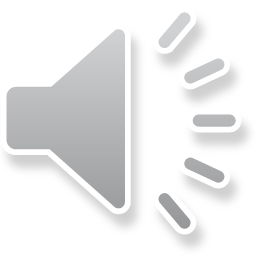 (910) 452-5152 US
(353) 22 20923 EU
Copyright © 1977-2015 C.D. Morgan III
Copyright © 1980-2015 The Forté ® Institute, LLC
Page 3
Forté Communication Style Report Contents
Forté Profile: Rick Olsen January 26, 2015
T     H     E
F O R T É®
I  N  S  T  I  T  U  T  E

COMMUNICATION  INTELLIGENCETM
Page 3 - This page describes your communication style "In a nutshell." Every communication style consists of a combination of four communication style strengths as shown: Dominance / Non-Dominance, Extroversion / Introversion, Patience / Impatience, and Conformity / Non-Conformity

Page 4 - This page gives a full description of your primary strength. The primary strength is defined as the strength located highest above the mid-line of the primary profile graph, and is the most influential of your communication style strengths. Your secondary strength is the strength located furthest below the mid-line.

Page 5 - This page describes how all your strengths work together.

Page 6 - On page six, you will discover your self-motivational data, which explains the best work/life atmosphere for you. It also shows factors that will demotivate you.
WHO YOU ARE
HOW YOU ARE ADAPTING
Page 7 - This page begins with defining your current logic style, the style you are using now to make decisions.  Your logic style can change based on your current environment.

The second part of page seven describes your current stamina level, which measures endurance from below average to very high.  Your stamina level can change based on your internalized feelings regarding goal attainment.

Due to environmental changes, your logic style and stamina level can change when your adapting profile (Adapting Update Survey) is updated.

Page 8 - This page begins with your adapting profile analysis, giving you information on ways you have been feeling about your environment... how you are currently adapting compared to your Primary Profile.

The second part of page eight lists your goal attainment index. This is an indication of how you feel regarding meeting goals over the last 30 days. Your result can change when your adapting profile is updated.

Page 9 - 11 - These pages describe your perceiver profile, how you are most likely coming across to others.  The  perceiver profile is a correlation between how you are (your primary profile)and how you are feeling within your environment (your most recent adapting profile).  It also provides you with a specific communication strategy for the next four weeks.Your perceiver profile can change when your adapting profile (Adapting Update Survey)  is updated.
STRATEGY
Pages 12 - This page shows the trends of your Adapting and Perceiver Profile updates, and can hold up to 18 updates for trending purposes.  Typically, Adapting Updates are done every 30 days for the first 90 days, then every 90 days thereafter.

Pages 13 - This page shows the trends for your Current Logic, Stamina and Goals Index. Coordinated with page 12, up to 18 updates may betracked. These measures help build higher levels of resiliency, and are important measures within the Forte Performance Coaching process.
Page 14 - This page displays a Pattern Chart showing the primary, current adapting and perceiver patterns at a glance. Page 15 - This page takes a look and gives you the "how", that the Forte Process measure individual Resiliency.  The key is
to learn how we were adapting during those times of resiliency, then how to reinforce those important behaviors in a consistent way.
TRENDS
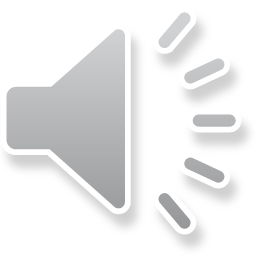 (910) 452-5152 US
(353) 22 20923 EU
Copyright © 1977-2015 C.D. Morgan III
Copyright © 1980-2015 The Forté ® Institute, LLC
Page 4
Your Primary Forté Report Forté Profile: Rick Olsen January 26, 2015
T     H     E
F O R T É®
I  N  S  T  I  T  U  T  E

COMMUNICATION  INTELLIGENCETM
Rick Olsen UNCW
Forté Provider: The Forte Institute, LLC
Provider Phone:910-452-5152
Rick is very precise and demanding in what he feels is "correct."  He is a specialist in his field with interest in systems and structure.  He tends to come across in a direct, sometimes abrupt, way.  Often he is strict on rules, taking an authoritative approach.  He must be critiqued in a tactful manner.  Specifics are important.
Special Note: Your Forte Primary Profile reflects who you are and your strengths.  It remains consistent across your lifespan.
Special Note: Forte is not a once-then-done profile.  You can update your adapting/perceiver profile as often as every 30 days.  Forte is a lifespan tool used to help you communicate with others most effectively.
Data below good through February 25, 2015
January 26, 2015 To: Others at Work
Current Adapting
Dom	Ext
January 26, 2015 To: Others at Work
Current Perceiver
Dom	Ext
January 30, 2009
Primary Profile
Dom	Ext
Pages 3-6
Pat	Con
Pages 7-8
Pat	Con
Page 9
Pat	Con
36
36
36
8
8
6
5
2
0
0
0
1
1
2
3
5
7
8
36
36
36
NDom
Int	IPat
NCon
NDom
Int	IPat   NCon	NDom	Int	IPat   NCon
Data below good through February 25, 2015
Conformity Impatience
Primary Strength: Secondary Strength:
Facts and Feelings High Stamina
Some Goals
Current Logic: Current Stamina: Current Goals:
Forte ID:   10001-10001-19793-7

Your Forté  Information can be updated at http://www.theforteinstitute.com
Use the Individual Login, enter your
Forté  ID & PIN
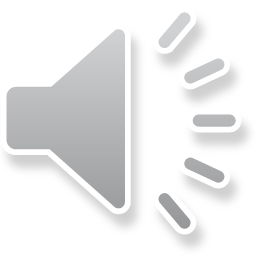 (910) 452-5152 US
(353) 22 20923 EU
Copyright © 1977-2015 C.D. Morgan III
Copyright © 1980-2015 The Forté ® Institute, LLC
Page 5
How You Get Results…
Dominant
Controlling
Get stuff done
More competitive
Give orders; tell
Bottom line focused
They’re right
Come across as self assured, strong in convictions
Non-Dominant
Collaborative
Seek input before they make their decision
Work with teammates to get stuff done
Persuade or influence others
Modest 
Reject arbitrary or offensive command
Copyright (c) 1977-2010 The Forte Institute, LLC
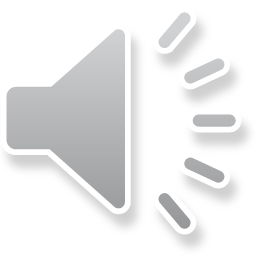 6
Extrovert
           Outgoing
Likes variety and action
Drawn to interaction; a number of  “close” friends 
Need affirmation from others
Verbal
Appears to “think aloud”
Prefers breadth
What you see….
Introvert
            Reserved
Likes quiet for reflection
Likes to think before communicating; short to the point answers
Several close friends
More deliberate upon reflection
Less expressive face
Prefers depth
How You Work With People…
Ambivert
Copyright (c) 1977-2010 The Forte Institute, LLC
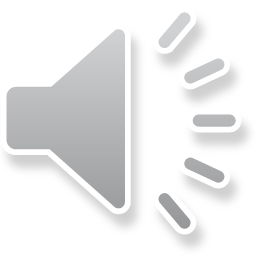 7
How You Pace Yourself…
Patient
Paced
Relaxed, steady
Like status quo
Good memory, good listeners
Prioritize
First answer not best answer
Moderate in taste and manner
Impatient
Take Action Now
More fast-paced
Need quick responses
Like driving something new and different
At the extreme, a coiled spring
Multi-tasker
Faster is better
Copyright (c) 1977-2010 The Forte Institute, LLC
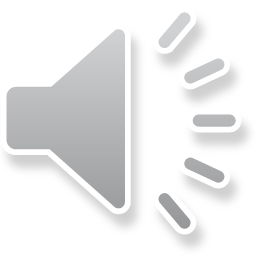 8
How You Think About Things…
Conformist
Traditional
Careful, accurate, precise
Strong sense for what is correct
Like the rules, like structure
Better with details
Position, authority, family hierarchy important
More formal
Non-Conformist
Free-Thinking
Better ways of doing something
Independent
More freedom, less control
See the bottom line and less interested in details
Copyright (c) 1977-2010 The Forte Institute, LLC
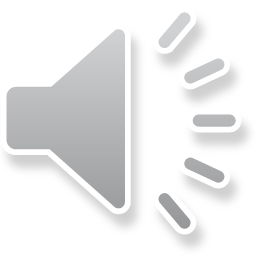 9
Your Primary Forté Report Forté Profile: Rick Olsen January 26, 2015
T     H     E
F O R T É®
I  N  S  T  I  T  U  T  E

COMMUNICATION  INTELLIGENCETM
Rick Olsen UNCW
Forté Provider: The Forte Institute, LLC
Provider Phone:910-452-5152
Rick is very precise and demanding in what he feels is "correct."  He is a specialist in his field with interest in systems and structure.  He tends to come across in a direct, sometimes abrupt, way.  Often he is strict on rules, taking an authoritative approach.  He must be critiqued in a tactful manner.  Specifics are important.
Special Note: Your Forte Primary Profile reflects who you are and your strengths.  It remains consistent across your lifespan.
Special Note: Forte is not a once-then-done profile.  You can update your adapting/perceiver profile as often as every 30 days.  Forte is a lifespan tool used to help you communicate with others most effectively.
Data below good through February 25, 2015
January 26, 2015 To: Others at Work
Current Adapting
Dom	Ext
January 26, 2015 To: Others at Work
Current Perceiver
Dom	Ext
January 30, 2009
Primary Profile
Dom	Ext
Pages 3-6
Pat	Con
Pages 7-8
Pat	Con
Page 9
Pat	Con
36
36
36
8
8
6
5
2
0
0
0
1
1
2
3
5
7
8
36
36
36
NDom
Int	IPat
NCon
NDom
Int	IPat   NCon	NDom	Int	IPat   NCon
Data below good through February 25, 2015
Conformity Impatience
Primary Strength: Secondary Strength:
Facts and Feelings High Stamina
Some Goals
Current Logic: Current Stamina: Current Goals:
Forte ID:   10001-10001-19793-7

Your Forté  Information can be updated at http://www.theforteinstitute.com
Use the Individual Login, enter your
Forté  ID & PIN
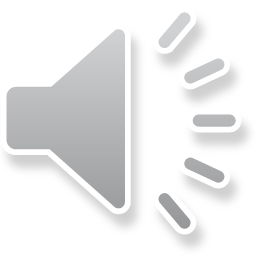 (910) 452-5152 US
(353) 22 20923 EU
Copyright © 1977-2015 C.D. Morgan III
Copyright © 1980-2015 The Forté ® Institute, LLC
Page 10
Primary Communication Strength Forté Profile: Rick Olsen January 26, 2015
T     H     E
F O R T É®
I  N  S  T  I  T  U  T  E

COMMUNICATION  INTELLIGENCETM
Following is a description of the primary strength in your Forté Communication Style as indicated on page one. This strength has more influence than your other strengths and normally constitutes 45 to 55 percent of your communication and self-motivation preferences.

CONFORMITY - Systems Orientation Strength

This level of conformity indicates a person who is systematic, thorough, conservative and prudent.


Rick likes to work in a structured environment where the details of what is to be done are spelled out. He wants to be thoroughly indoctrinated into the system and then appreciates additional training from time to time.  He tends to be good with details, seeing that things are done correctly, and will only delegate the details when he is confident in the other person's ability to do it correctly.


He will resist changes unless given time to think them through to be sure the changes will work.  He prefers to have proposed changes in writing and will become the advocate of new ideas once understood and tested.
Criticism is very demotivating and praise is very motivating if it is made sincerely and specifically. LEADERSHIP STYLE:  "TRADITIONAL" Manager, he will tend to "go by the book" and manage by
systems, rules and proper procedures.  He will be conservative and cautious and will demand that things be done "correctly."  He respects the position and title of others and expects others to respect him.


SENSITIVE AREAS:  Criticism, lack of proper instructions or inadequate training.


POTENTIAL REACTIONS:  He will bury you with facts, quote the rules, and seek more information if he feels he has been criticized.
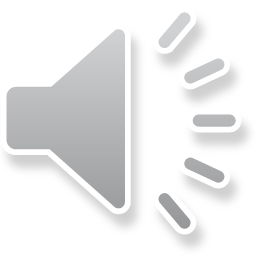 (910) 452-5152 US
(353) 22 20923 EU
Copyright © 1977-2015 C.D. Morgan III
Copyright © 1980-2015 The Forté ® Institute, LLC
Page 11
Communication Style Composite Forté Profile: Rick Olsen January 26, 2015
T     H     E
F O R T É®
I  N  S  T  I  T  U  T  E

COMMUNICATION  INTELLIGENCETM
All strengths and their intensity in your Forte are reflected below. These have a synergistic effect on your primary strength and how it is maximized. Following are some descriptive words and summary paragraphs based on the location and interaction of ALL your strengths.


Traditional  ●   Accurate  ●   Thorough  ●
Conscientious  ●   Reserved  ●   Perfectionist  ●
Meticulous  ●   Cautious  ●   Conservative  ●
Precise  ●   Skeptical  ●


These individuals are careful with rules, procedures and details.  They appreciate systems and structure and like being trained intensely and thoroughly.  They respect rank and authority and expect the same in return.  They emphasize quality over quantity but will require speed.  They tend to become specialists within their field.  They are technically-oriented, with emphasis on precision.  Will take a lot of pride in their work.


Self-Protective  ●   Quiet  ●   Reserved  ●
Introspective  ●   Private  ●   Best One-On-One  ●


They can be direct and at times brusque, but do not mind working alone or independently once a system has been worked out.  They may be misperceived as being somewhat insensitive to individuals.


Direct  ●   Analytical  ●   Strong-Willed  ●
Self-Disciplined  ●   Authoritative  ●   Prefer Written Word  ●


They can be very innovative within a structure.  They have a creative and inventive mind with orderly, scientific inclinations.  They like to design systems.  They have a results-oriented attitude and will tell rather than persuade.


Abrupt  ●   Work Fast  ●   Competitive  ●
Energetic  ●   Goal-Oriented  ●


They have a strong urgency to do everything exactly correct.  Usually they have little patience with mediocrity, trivia or undirected conversations.  They like things done right/fast or fast/right.
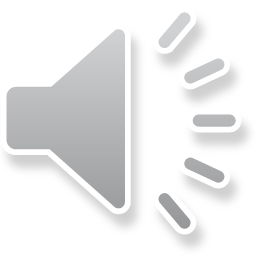 (910) 452-5152 US
(353) 22 20923 EU
Copyright © 1977-2015 C.D. Morgan III
Copyright © 1980-2015 The Forté ® Institute, LLC
Page 12
Self Motivational Data Forté Profile: Rick Olsen January 26, 2015
T     H     E
F O R T É®
I  N  S  T  I  T  U  T  E

COMMUNICATION  INTELLIGENCETM
To be successful and self-motivated, Rick needs most of the following items in his environment:

    (a) A structured environment that has few sudden or abrupt changes.
    (b) The security of basic benefits.
    (c) A worked-out system and quality products.
    (d) Praise for specific accomplishments.
    (e) Standard operating procedures and sound actions.
    (f) Fairness in dealings with individuals and groups.
    (g) Time to do things correctly.
    (h) To have daily challenges.
    (i) To have a results-oriented approach to any given project.
    (j) He will want direct, to-the-point communications.
    (k) A limited amount of emotional exposure.
    (l) Time alone to think creatively and figure things out.
    (m) To be respected as a person and taken seriously.
    (n) Socializing in a limited circle where people are known one-on-one.
    (o) Given time to prepare group presentations.
    (p) A fast pace with a lot of variety.
    (q) Freedom from routine.
    (r) New environments in which to work and/or play.
    (s) Assignments that require quick action.
In contrast, he will be demotivated if:

    (a) He is constantly criticized.
    (b) The rules are changed without plenty of notice.
    (c) There is a lack of systems, quality and fairness.
    (d) There is not a worked-out system.
January 30, 2009
Pages 3-6
Primary Profile
Dom	Ext
Pat	Con
36
5
2
0
3
5
36
NDom	Int
IPat   NCon
Special Note: The self-motivators are in no special order. The alphabetical letters to the left of each statement are used to help rank-order the self-motivators in Forté Performance Coaching.
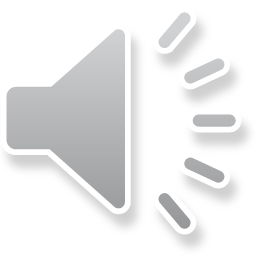 (910) 452-5152 US
(353) 22 20923 EU
Copyright © 1977-2015 C.D. Morgan III
Copyright © 1980-2015 The Forté ® Institute, LLC
Page 13
Current Logic and Stamina Forté Profile: Rick Olsen January 26, 2015
T     H     E
F O R T É®
I  N  S  T  I  T  U  T  E

COMMUNICATION  INTELLIGENCETM
There are many different approaches to making decisions. No one way is consistently better than any other way.  In fact, the styles typically change based on environment.
CURRENT LOGIC (Decision Making Style) - Valid through February 25, 2015
How you are currently adapting to Others at Work

Rick's responses indicate that at the point of making decisions in the Work environment with Others, he currently tends to rely on:
BOTH FACTS AND FEELINGS:  Currently He has reasonable, practical logic and is comfortable using both fact and feeling. Research has shown these individuals to have good common sense. They usually balance their inner feelings with external conditions before making up their minds.


The range of logic levels are:  (There is no order of importance)

FACTS ●  FACTS/FEELINGS ●  FEELINGS ●  INTUITIVE FEELINGS


CURRENT STAMINA - Valid through February 25, 2015

STAMINA reflects the degree of endurance, awareness and responsiveness present in an individual. Anything which is alive will respond to a stimulus. This Forté element measures HOW responsive Rick feels toward his current work environment.

STAMINA is aptly described as an individual's "battery" and is used up at a more rapid rate when in a distressful environment. It can be recharged in many ways; commonly with food, sleep, relaxation and recreation. When an individual's STAMINA runs down, the following symptoms tend to appear:

Increased susceptibility to accidents.
Increased susceptibility to mental errors.
Lack of concentration.
Negative attitude toward completion of goals, both individual and/or team.

The range of stamina levels are:  (There is no order of importance)

BELOW AVERAGE ●  AVERAGE ● ABOVE AVERAGE ●  HIGH ●  VERY HIGH

HIGH STAMINA:  Rick's stamina level means that he can function well in a demanding environment. People with this level of stamina are usually very effective in accomplishing tasks and can handle management level jobs. Longer hours and DISTRESS related situations can be handled if necessary.
Please note, the information on pages 7, 8, and 9 are valid through February 25, 2015.
After this date, you can complete a Forté Adapting Survey at Forte Online to update the information.  It is important to note that information on page 7, 8, and 9 CYCLE over time and environment.
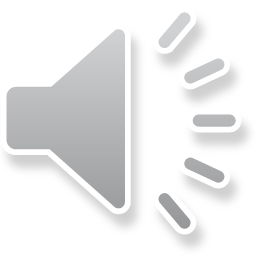 (910) 452-5152 US
(353) 22 20923 EU
Copyright © 1977-2015 C.D. Morgan III
Copyright © 1980-2015 The Forté ® Institute, LLC
Page 14
Current Goals and Adapting Profile
Forté Profile: Rick Olsen January 26, 2015
T     H     E
F O R T É®
I  N  S  T  I  T  U  T  E

COMMUNICATION  INTELLIGENCETM
CURRENT ADAPTING PROFILE - Valid through February 25, 2015
How you are currently adapting to Others at Work

Rick's responses to the Forté adapting survey indicate how he has been feeling about or adapting to
work.  Usually these feelings or roles occur over the four week period prior to completing the adapting survey. Following are areas of movement that have been indicated from his responses:

DOMINANCE UP:   This indicates he has felt the need to be more decision oriented, assertive and forceful than would be natural because of the pressures in his environment.

CONFORMITY DROP:   He has recently felt the need to go from being a very detailed perfectionist to utilizing a free-thinking, non-systematic communication style.  This is possibly due to feeling a need to search out new methods to accomplish tasks where old, tried methods have not worked.
CURRENT GOALS - Valid through February 25, 2015

How we adapt to changing conditions and how we feel about the results of those changes or roles is measured by the Forté system. The Goals Index measurement tells us to what level a person feels goals are being met with others in the work environment. The scale below gives you an idea of the range Forté tracks. This index is updated with each adapting update.

The Goals Index range is:  (There is no order of importance)

MEETING FEW GOALS, IF ANY ●  SOME GOALS ●  MOST GOALS ●  MEETING GOALS

Rick's responses to the survey card indicate that during the above mentioned period, the response level was:
SOME GOALS:  This would indicate Rick feels that recent expectations are too great to be properly handled. Some things may even be or at least feel out of control due to excessive stress. Several key goals could be dimming. It may be time to reprioritize some things.
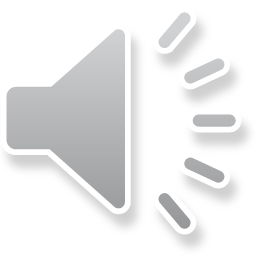 (910) 452-5152 US
(353) 22 20923 EU
Copyright © 1977-2015 C.D. Morgan III
Copyright © 1980-2015 The Forté ® Institute, LLC
Page 15
Communication Action Plan Forté Profile: Rick Olsen January 26, 2015
T     H     E
F O R T É®
I  N  S  T  I  T  U  T  E

COMMUNICATION  INTELLIGENCETM
Data below good through February 25, 2015
January 30, 2009
January 26, 2015 To: Others at Work
Current Perceiver
Dom	Ext
January 26, 2015
To: Others at Work
Current Adapting
Primary Profile
Dom	Ext
Pages 3-6
Pat	Con
Pages 7-8
Pat	Con
Page 9
Dom	Ext
Pat	Con
36
36
36
8
8
6
5
2
0
0
0
1
1
2
3
5
7
8
36
36	36
NDom	Int	IPat   NCon	NDom	Int	IPat   NCon	NDom	Int	IPat   NCon
How you are (your Primary Profile) and how you are feeling within your environment (your current Adapting Profile), when correlated, can tell you how you are most likely being perceived (your current Perceiver Profile), that is, how you are most likely coming across to others.  The Forté Perceiver Profile is updated with every adapting survey.  Not only does it show how you are most likely coming across to others, but also suggests your Forté Communication Style Strategy or expectations through   February 25, 2015.

PERCEIVING HIGHER CONFORMITY:   Those you are communicating with may not perceive you are seeking different ways to do things.  In your communications with others over the next few weeks, be sure to ask for their thoughts on new approaches to existing or new ways of doing things. Give a brief reason why you are looking for new ways of doing things and the requests will come back to you with enhanced clarity.
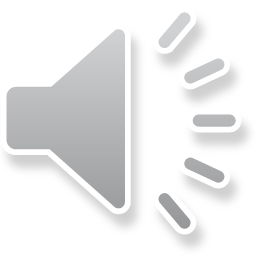 (910) 452-5152 US
(353) 22 20923 EU
Copyright © 1977-2015 C.D. Morgan III
Copyright © 1980-2015 The Forté ® Institute, LLC
Page 16
Communication Action Plan Forté Profile: Rick Olsen January 26, 2015
T     H     E
F O R T É®
I  N  S  T  I  T  U  T  E

COMMUNICATION  INTELLIGENCETM
CURRENT ADAPTING STRATEGY - Valid through February 25, 2015


Page 9 offered some suggested interpersonal communication strategies to better match your adapting and perceiver profiles.  Review the strategies, individually or with your coach and complete the following elements to achieve your goals by:
WHO
Identify who this is
relevant to.
Who can help you
the most?
WHAT (INPUT)
Identify what you need from yourself or others to reach your current goals.
WHAT (OUTPUT)
Identify what is the desired result / outcome.
WHEN
What is your target deadline for this?
DETAIL STRATEGY
PEOPLE STRATEGY
PACE STRATEGY
DECISION STRATEGY
OBSTACLES TO OVERCOME
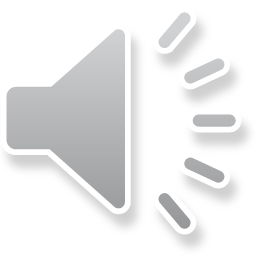 (910) 452-5152 US
(353) 22 20923 EU
Copyright © 1977-2015 C.D. Morgan III
Copyright © 1980-2015 The Forté ® Institute, LLC
Page 10
Other Important Goals/Objectives Forté Profile: Rick Olsen January 26, 2015
T     H     E
F O R T É®
I  N  S  T  I  T  U  T  E

COMMUNICATION  INTELLIGENCETM
IMPORTANT GOALS / OBJECTIVES

There may be other areas that you want to focus help on and gain achievements - perhaps  your coach can help with a project / presentation / time management issue or technical skill development.  Use this page to develop a goal to meet that need.  Use SMART (Specific Measurable Achievable Realistic Timebound) to write your goals.
PERSONAL GOAL
BUSINESS GOAL
SELF IMPROVEMENT GOAL
SUMMARY/ACTION STEPS



I
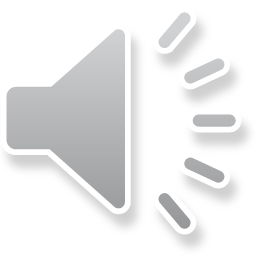 (910) 452-5152 US
(353) 22 20923 EU
Copyright © 1977-2015 C.D. Morgan III
Copyright © 1980-2015 The Forté ® Institute, LLC
Page 18
Adapting/Perceiver Trends Forté Profile: Rick Olsen January 26, 2015
T     H     E
F O R T É®
I  N  S  T  I  T  U  T  E

COMMUNICATION  INTELLIGENCETM
Primary
Perceiver
Adapting
D2	2
36
ominance
10	10
8	8
8
7
7
7
6
6
9
5
5	5
8	4
7
3	3	3
6	6
Primary: 2
0 1
5	5
5
5
4	4
1	3
3
36
Dec 24       Jan 24       Feb 22       Mar 24       Apr 23	May 23      Sep 15       Oct 16	Dec 02       Jan 14       Jul 05	Sep 14       Mar 24       Jul 18	Jun 19       Jul 30	Oct 28	Dec 08
2010	2011	2011	2011	2011	2011	2011	2011	2011	2012	2012	2012	2013	2013	2014	2014	2014	2014
Jan 26
2015
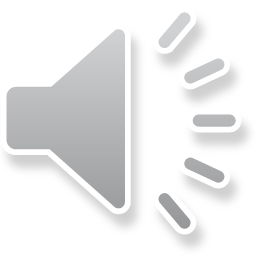 (910) 452-5152 US
(353) 22 20923 EU
Copyright © 1977-2015 C.D. Morgan III
Copyright © 1980-2015 The Forté ® Institute, LLC
Page 19
Logic/Stamina/Goal Trends Forté Profile: Rick Olsen January 26, 2015
T     H     E
F O R T É®
I  N  S  T  I  T  U  T  E

COMMUNICATION  INTELLIGENCETM
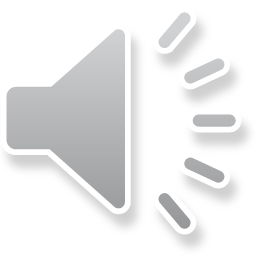 (910) 452-5152 US
(353) 22 20923 EU
Copyright © 1977-2015 C.D. Morgan III
Copyright © 1980-2015 The Forté ® Institute, LLC
Page 20
Profile Chart Forté Profile: Rick Olsen January 26, 2015
T     H     E
F O R T É®
I  N  S  T  I  T  U  T  E

COMMUNICATION  INTELLIGENCETM
Adapting/Perceiver: Others at Work
Primary
Perceiver
Adapting
DOMINANT
Controlling
EXTROVERT
Outgoing
PATIENT
Paced
CONFORMIST
Systematic
36
35
34
33
32
31
30
29
28
27
26
25
24
23
22
21
20
19
18
17
16
15
14
13
12
11
10
9
8
7
6
5
4
3
36
35
34
33
32
31
30
29
28
27
26
25
24
23
22
21
20
19
18
17
16
15
14
13
12
11
10
9
8
7
36
35
34
33
32
31
30
29
28
27
26
25
24
23
22
21
20
19
18
17
16
15
14
13
12
11
10
9
8
7
6
5
4
3
36
35
34
33
32
31
30
29
28
27
26
25
24
23
22
21
20
19
18
17
16
15
14
13
12
11
10
9
8
7
6
5
4
3





Eloquent Overflowing Vivacious Magnetic
A Promoter Zealous Demonstrative
Apathetic Detached Unconcerned Passive Unhurried Tranquil Tolerant
Self-sacrificing Dependent
A Perfectionist Avoids Change Judgmental Exacting Cautious
Commanding Fearless Daring Cynical Superior Sharp Dynamic
More Easy-Going
More Traditional
More Inquisitive
More Talkative
Courageous Authoritative Bold Forceful Keen Analytical
Venturesome
Persistent Artistic Peaceful Kind Consistent Cooperative Warm
Detailed Disciplined Dedicated Sensitive Conscientious Admirable Methodical
Persuasive Hospitable Exciting Light-hearted Fluent Trusting Eager
Self-assured Positive Confident Decisive
An Organizer Deliberate
Cordial Convincing Friendly Articulate Humorous
Patient Mild Steady
Dependable Paced Calm
Accommodating
Faithful Careful Dutiful Committed Trustworthy An Itemizer Systems Oriented
6
5
4
3
2
1
0
1
2
3
4
5
6
7
Optimistic Enthusiastic
Intensity
2
1
0
1
2
3
2
1
0
1
2
3
2
1
0
1
2
3
Flexible
Ambivert
Flexible
Flexible
Flexible
Ambivert
Flexible
Flexible
4
5
6
7
8
9
10
11
12
13
14
15
16
17
18
19
20
21
22
23
24
25
26
27
28
29
30
31
32
33
34
35
36
4
5
6
7
8
9
10
11
12
13
14
15
16
17
18
19
20
21
22
23
24
25
26
27
28
29
30
31
32
33
34
35
36
4
5
6
7
8
9
10
11
12
13
14
15
16
17
18
19
20
21
22
23
24
25
26
27
28
29
30
31
32
33
34
35
36
Fastpaced Quick Restless A 'Doer'
Likes Change Action-oriented Ambitious
Uninhibited Candid
Not Detailed A Generalist Intuitive Open-minded 'Big Picture' Oriented

Contrary Less Care to
Detail Flexible Very Independent A Freethinker Adventurous Visionary
Modest Peace-loving Mild Composed Gentle Congenial Willing
Private Earnest
8
9
10
11
12
13
14
15
16
17
18
19
20
21
22
23
24
25
26
27
28
29
30
31
32
33
34
35
36
Reserved Contemplative Quiet Selective Communicator Creative
More Accepting
More Reflective
More Fastpaced
More Free-Thinking
Temperate Humble Hesitant Deferring Timid Apprehensive Soft-hearted
Imaginative Self-concerned Serious Guarded
A Thinker Individualistic Inventive
Swift Hasty
Quick-witted A 'Driver'
Seeks Change Impatient Strained
Introspective Secretive Withdrawing A Loner Skeptical Seclusive Aloof
Instantaneous Impetuous Brusque Short-fused Intense
Taut
'Coiled Spring'
Stubborn Resistant Defiant
A Rationalizer Hostile Rebellious
Anti-establishment
Placid Submissive Yielding Fearful Subservient Not Confident Complacent





NON-DOMINANT
Cooperative
INTROVERT
Reserved
IMPATIENT
Urgent
NON-CONFORMIST
Independent
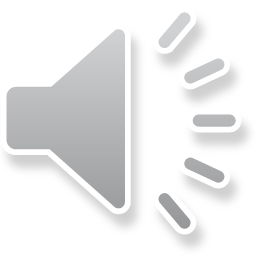 (910) 452-5152 US
(353) 22 20923 EU
Copyright © 1977-2015 C.D. Morgan III
Copyright © 1980-2015 The Forté ® Institute, LLC
Page 21
Resilency Forté Profile: Rick Olsen January 26, 2015
T     H     E
F O R T É®
I  N  S  T  I  T  U  T  E

COMMUNICATION  INTELLIGENCETM
Rick Olsen UNCW
Forté Provider: The Forte Institute, LLC
Provider Phone:910-452-5152
Data below good through February 25, 2015
January 26, 2015 To: Others at Work
Current Perceiver
Dom	Ext
January 30, 2009
January 26, 2015
To: Others at Work
Current Adapting
Dom	Ext
Primary Profile
Dom	Ext
Pages 3-6
Pat	Con
Pages 7-8
Pat	Con
Page 9
Pat	Con
36
36
36
8
8
6
5
2
0
0
0
1
1
2
3
5
7
8
36
36
36
NDom
Int	IPat
NCon
NDom
Int	IPat   NCon	NDom	Int	IPat   NCon
Data below good through February 25, 2015
Conformity Impatience
Primary Strength: Secondary Strength:
Facts and Feelings High Stamina Some Goals
Current Logic: Current Stamina: Current Goals:
One of the unique measures of the Forté Communication Style Report is Resiliency.  Resiliency is defined as having the ability to manage and/or bounce back from tough times. We all have been there; it is a normal part of life. Whenever we see the stamina level high or very high, and the goals index most or meeting goals that indicates you are in the Resiliency Zone. The key is; what were you doing differently during that timeframe? What was working…?

You can look at your Forté Adapting Update Trends on pages 12/13 (they are added to your report with the first adapting update) and get a good idea. During those times, was your dominance/non-dominance adapting up or down, your extroversion/introversion adapting up or down, your patience/impatience adapting up or down, your conformity/non-conformity, adapting up or down? As you recall and validate those adapting behaviors, make note of them and use those notes to recall and reinforce what you know has worked for you.

Success builds on success, and how we manage and/or bounce back from tough times, our resiliency, only makes us better!
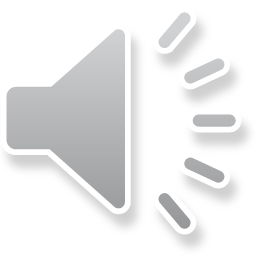 (910) 452-5152 US
(353) 22 20923 EU
Copyright © 1977-2015 C.D. Morgan III
Copyright © 1980-2015 The Forté ® Institute, LLC
Page 22
Cover Page Forté Profile: Rick Olsen January 26, 2015
T     H     E
F O R T É®
I  N  S  T  I  T  U  T  E

COMMUNICATION  INTELLIGENCETM
The FORTÉ®  Suite

After working with thousands of organizations and millions of individuals, The Forté Suite has evolved. As the first strengths-based communication style report in 1978, with the ability to update your Forté Adapting and Perceiver information (pages 7 -9) as often as every 30-days, we were asked and now have delivered these additional advanced personal and interpersonal development tools. From your very first Forté Report, the benchmark, through your adapting updates/trending and, ultimately, to the measures of Resiliency, the feedback is continuously focused on how to improve your understanding of yourself and how to best adapt and balance with others. You will find Forté easy to use, with powerful, very accurate results. We count on your feedback to us, as well. Together, the Forté Suite will only get better.

Sincerely yours,



C. D. “Hoop” Morgan, III Founder/Chairman
Communication Style Profile
Influence others effectively
Interaction Reports
Synergy, Minimize Conflict
Adapting Updates Environmental Impact as Life Goes On
Team Pulse High Performing Teams
i360
Feedback for Improved Performance
Profile Model
Better Hiring Decisions
Performance Coaching
Coach to High Performance
Resiliency Zone
Ability to Cope
"People don't change...
They evolve through education, experience, and feedback."
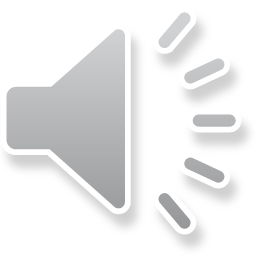 (910) 452-5152 US
(353) 22 20923 EU
Copyright © 1977-2015 C.D. Morgan III
Copyright © 1980-2015 The Forté ® Institute, LLC
Page 23
Key Hints
Do not just summarize each profile and the CBT each person took.  That does not show analysis and application.  That’s just summary.  I need analysis.
Do not say that an entire CBT will be important, tell me at least an example of the specific content.
This is CONCISE writing so don’t waste any words.  Be complete but be efficient.  
Proofread.  My assumption is that you’ve read this and revised it as you would if you were handing in to your boss.
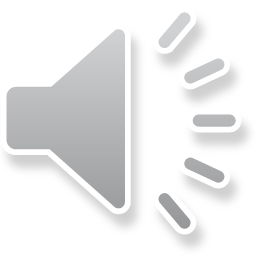